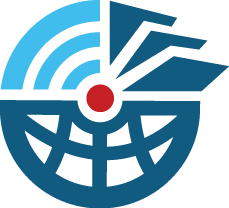 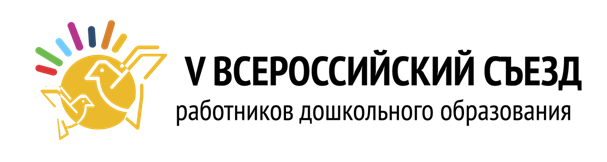 МИНИСТЕРСТВО ПРОСВЕЩЕНИЯ РОССИЙСКОЙ ФЕДЕРАЦИИ
Энциклопедия здоровья 
и физической культуры ребенка
Щербак Александр Павлович
кандидат педагогических наук, доцент, заведующий кафедрой физической культуры и безопасности жизнедеятельности ГАУ ДПО ЯО «Институт развития образования», г. Ярославль
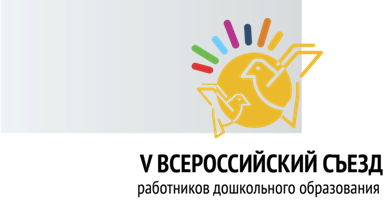 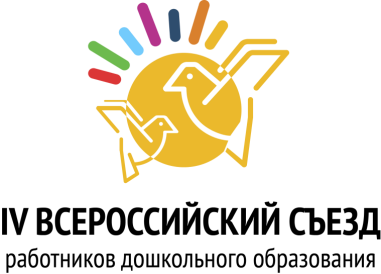 МИНИСТЕРСТВО ПРОСВЕЩЕНИЯ РОССИЙСКОЙ ФЕДЕРАЦИИ
Здоровье - состояние физического, психического и социального благополучия человека, при котором отсутствуют заболевания, а также расстройства функций органов и систем организма 

Государство признает охрану здоровья детей как одно из важнейших и необходимых условий физического и психического развития детей

Федеральный закон «Об основах охраны здоровья граждан в Российской федерации» (от 21.11.2011 № 323-ФЗ)
Вопросы охраны здоровья обучающихся прописаны в статье 41 федерального закона «Об образовании в Российской Федерации» (от 29.12.2012 № 273-ФЗ).
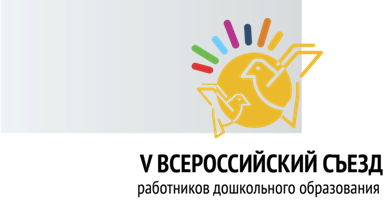 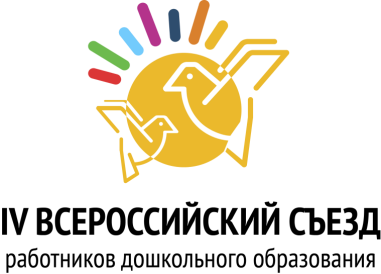 МИНИСТЕРСТВО ПРОСВЕЩЕНИЯ РОССИЙСКОЙ ФЕДЕРАЦИИ
ФИЗКУЛЬТУРА ???
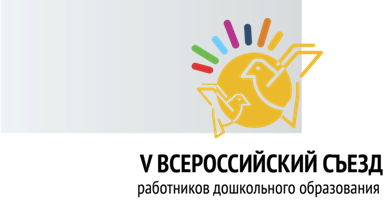 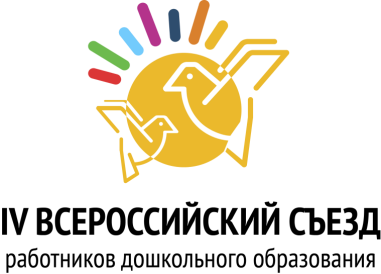 МИНИСТЕРСТВО ПРОСВЕЩЕНИЯ РОССИЙСКОЙ ФЕДЕРАЦИИ
ФИЗКУЛЬТУРА
ЦЕННОСТИ, НОРМЫ, ЗНАНИЯ
Физ. и инт. способности
ДА
ЗОЖ
СА
ФВ
ФР
ФП
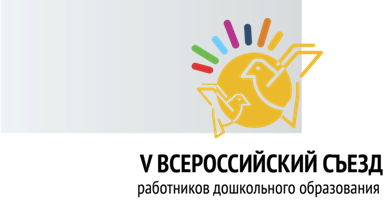 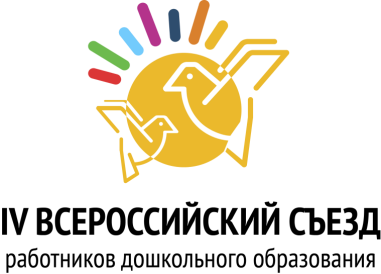 МИНИСТЕРСТВО ПРОСВЕЩЕНИЯ РОССИЙСКОЙ ФЕДЕРАЦИИ
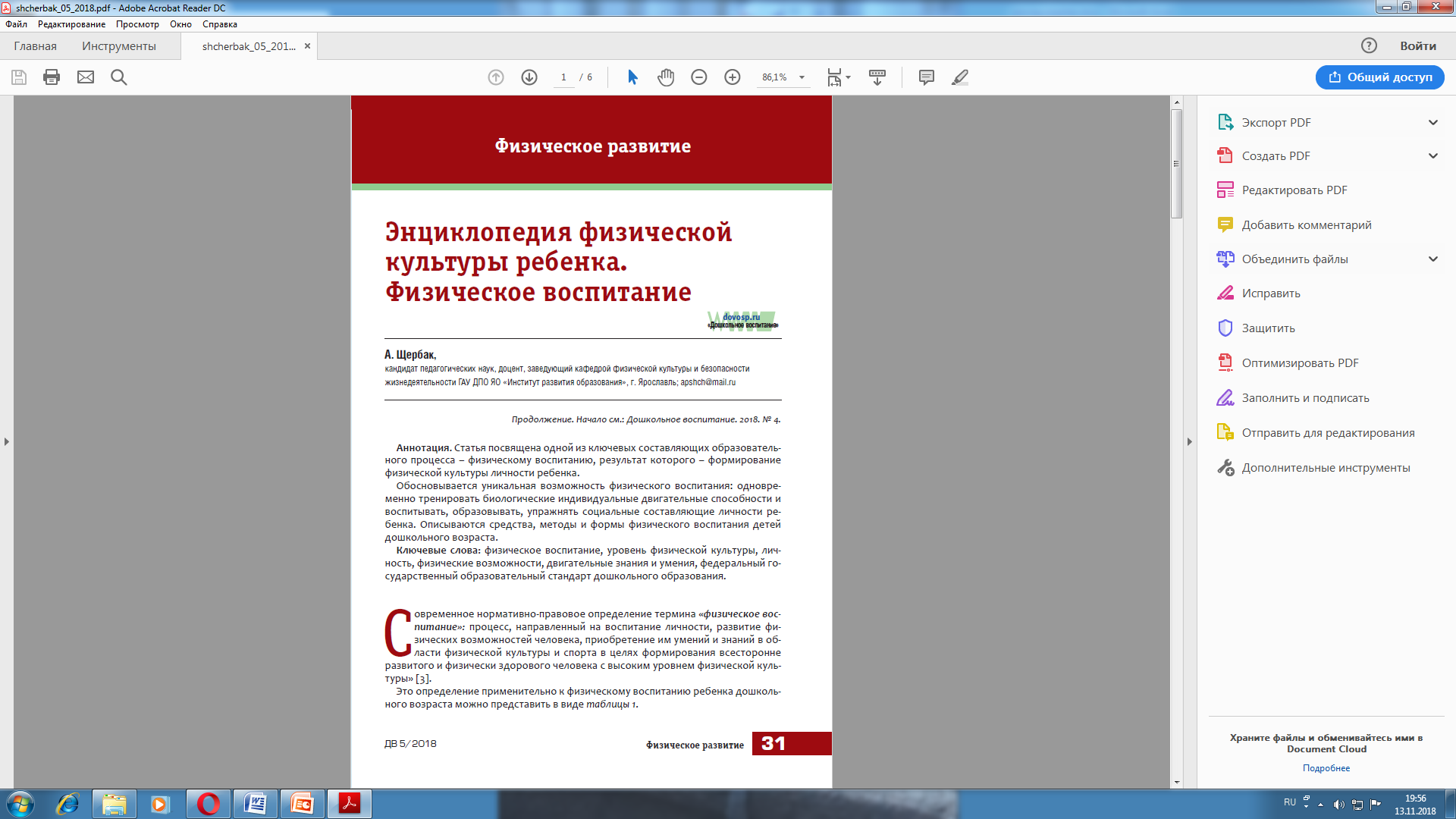 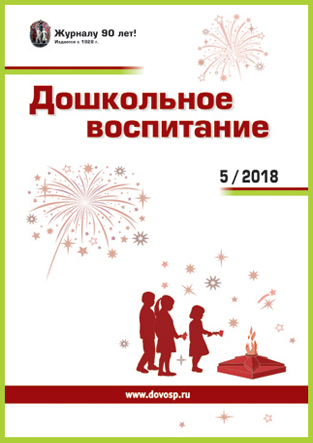 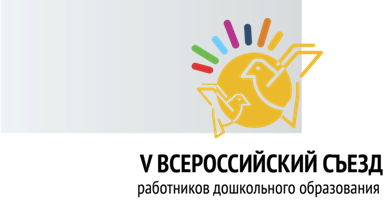 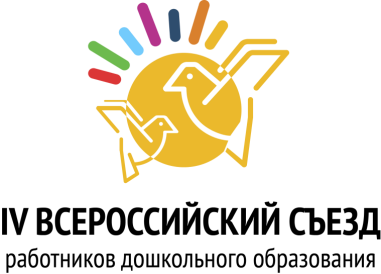 МИНИСТЕРСТВО ПРОСВЕЩЕНИЯ РОССИЙСКОЙ ФЕДЕРАЦИИ
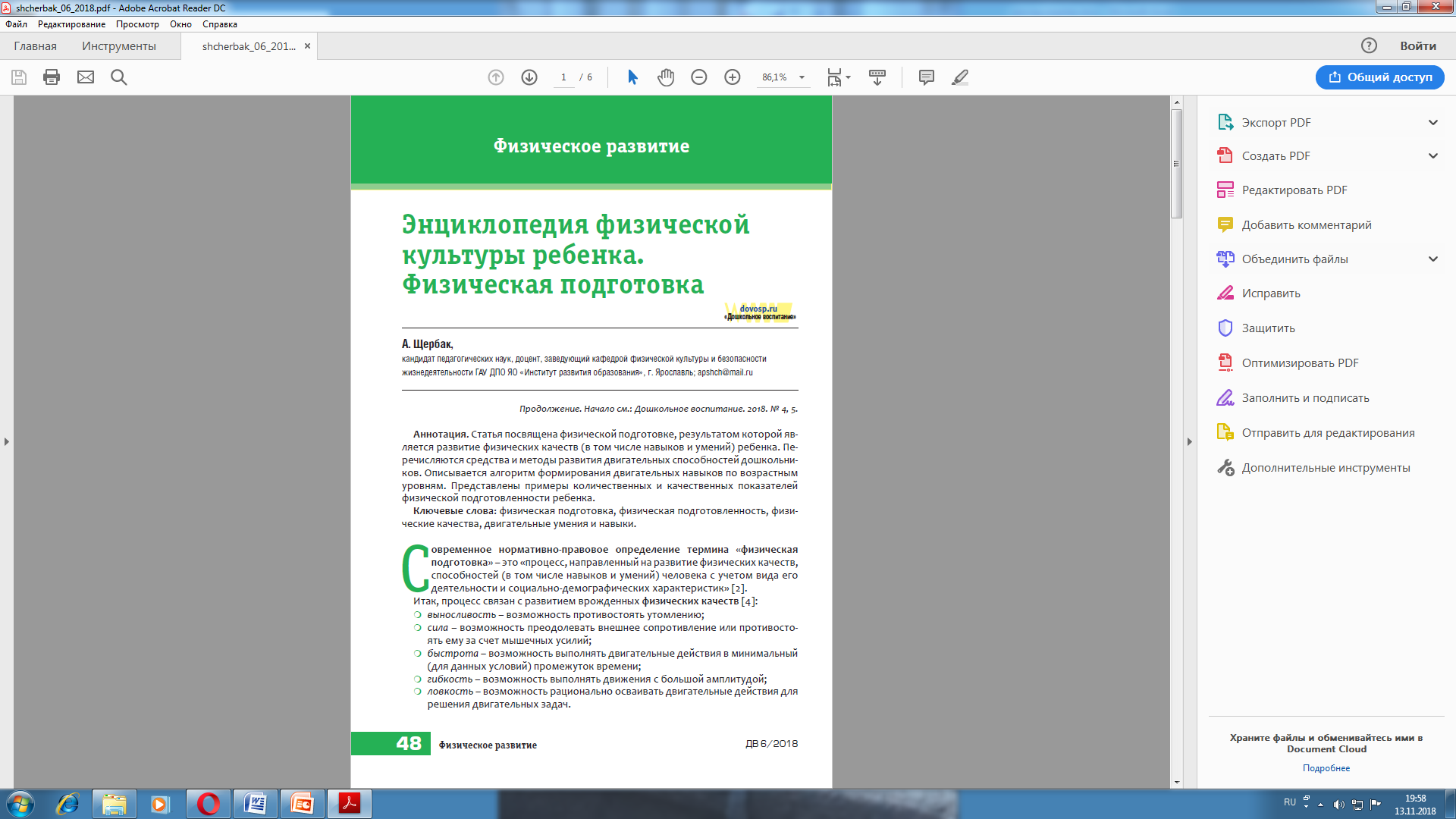 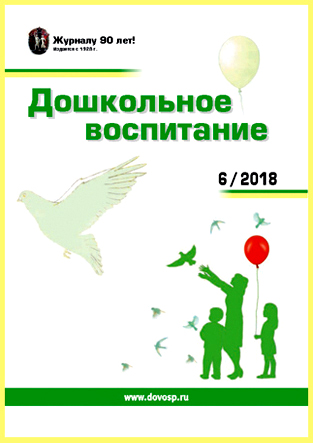 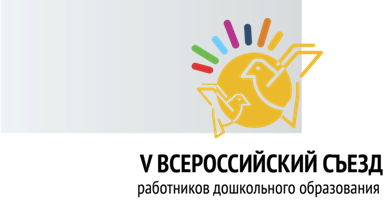 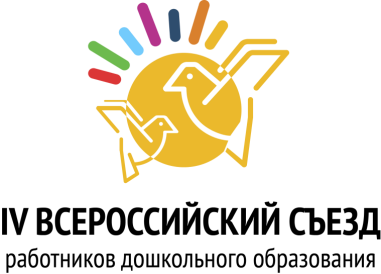 МИНИСТЕРСТВО ПРОСВЕЩЕНИЯ РОССИЙСКОЙ ФЕДЕРАЦИИ
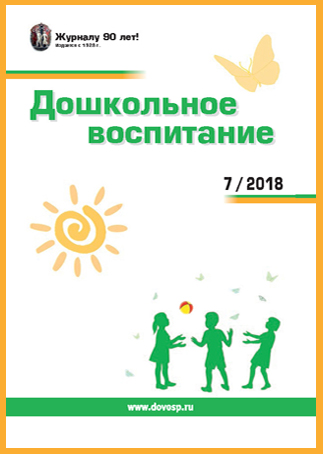 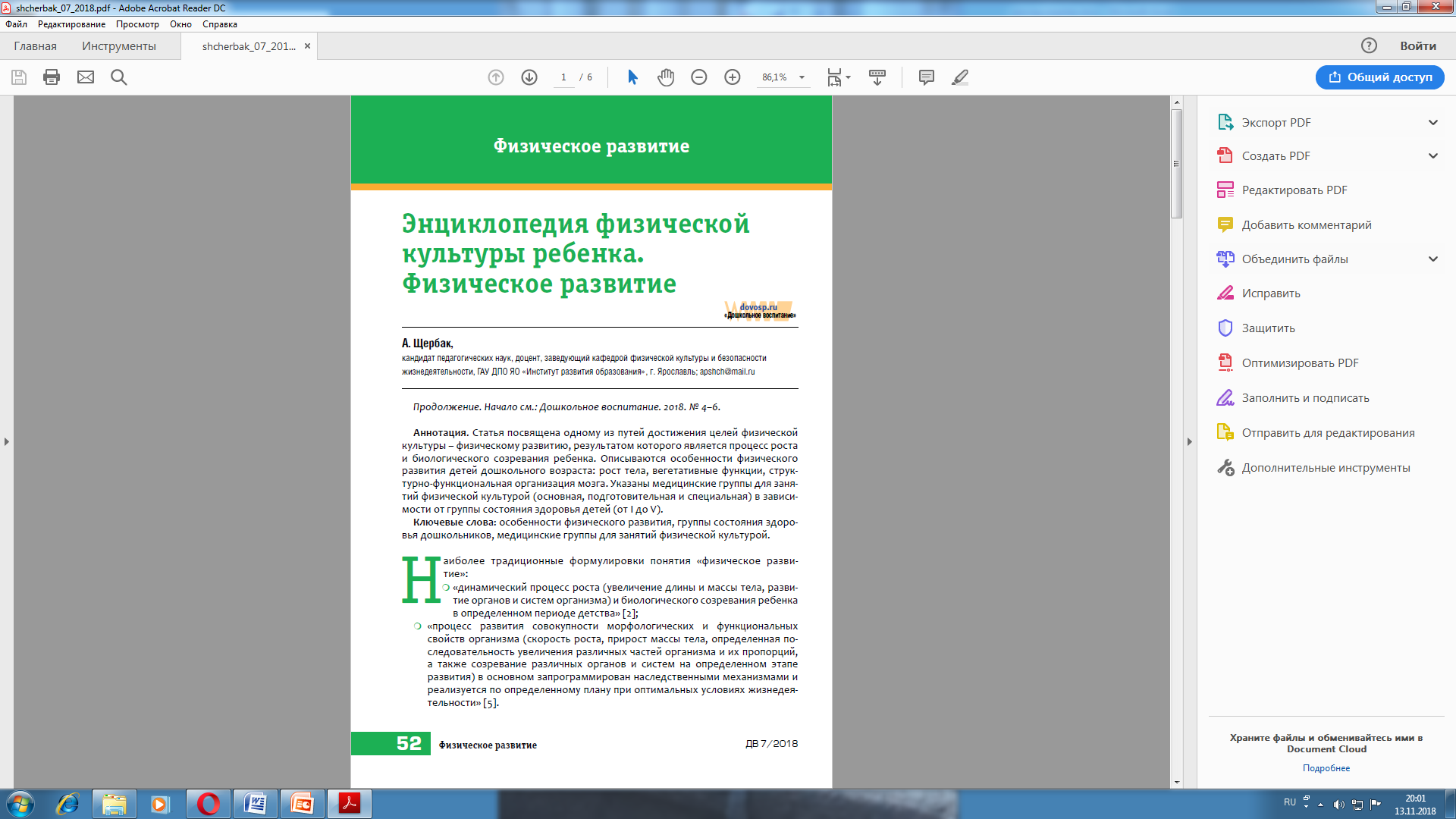 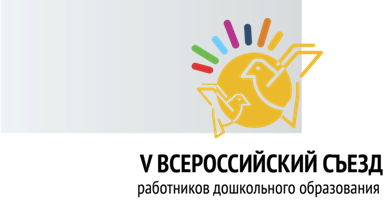 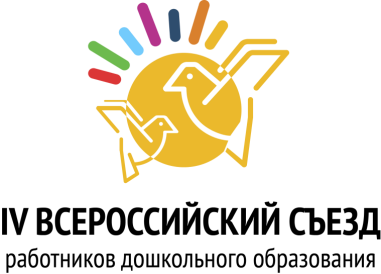 МИНИСТЕРСТВО ПРОСВЕЩЕНИЯ РОССИЙСКОЙ ФЕДЕРАЦИИ
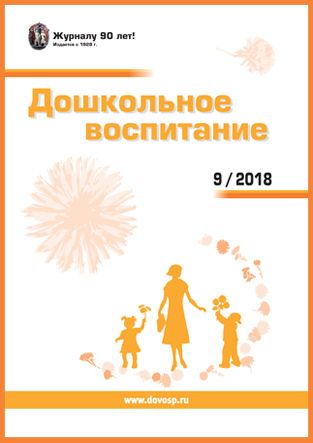 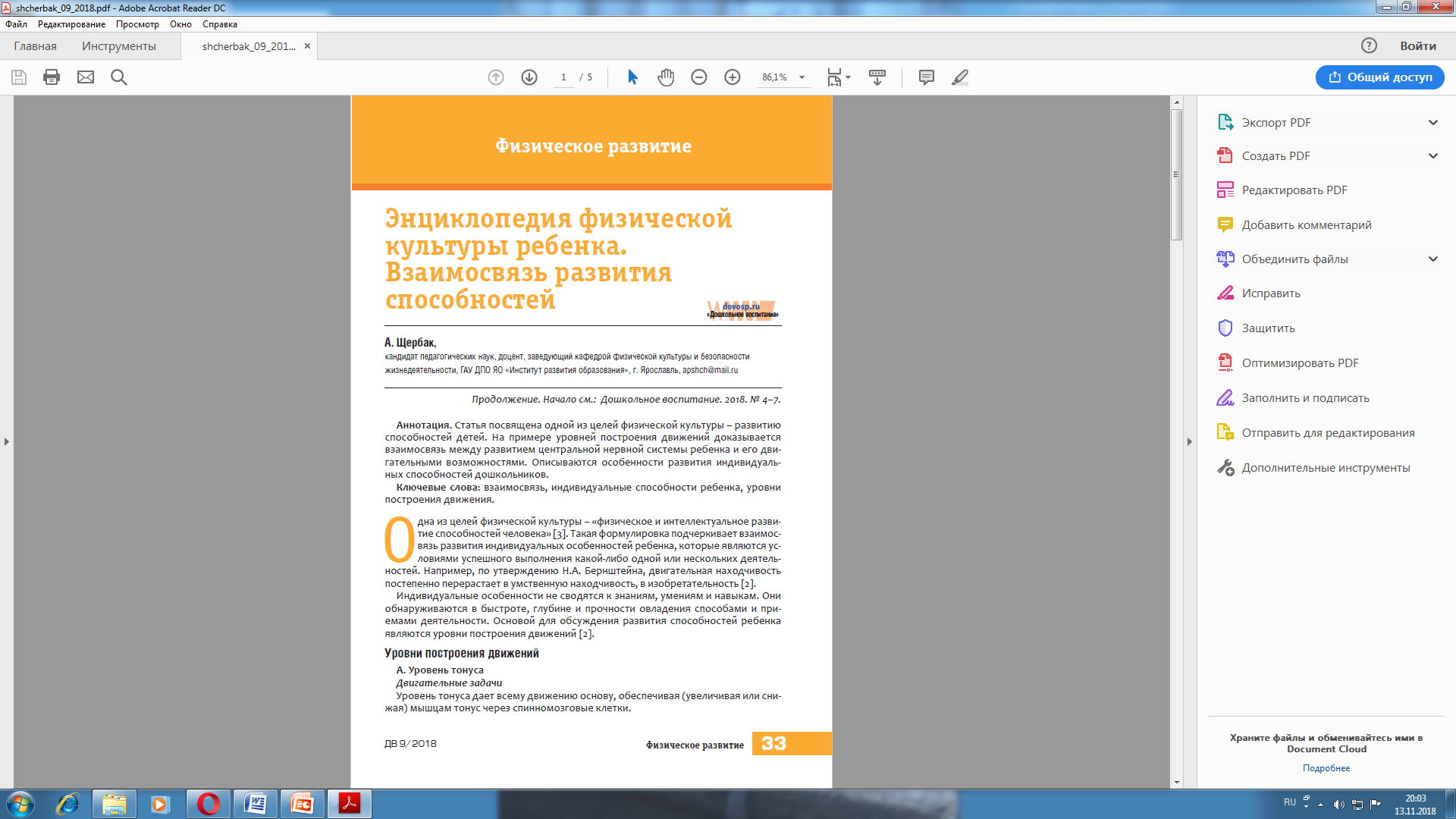 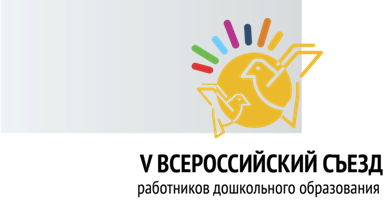 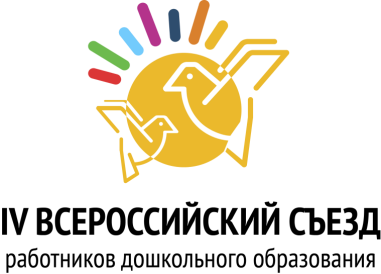 МИНИСТЕРСТВО ПРОСВЕЩЕНИЯ РОССИЙСКОЙ ФЕДЕРАЦИИ
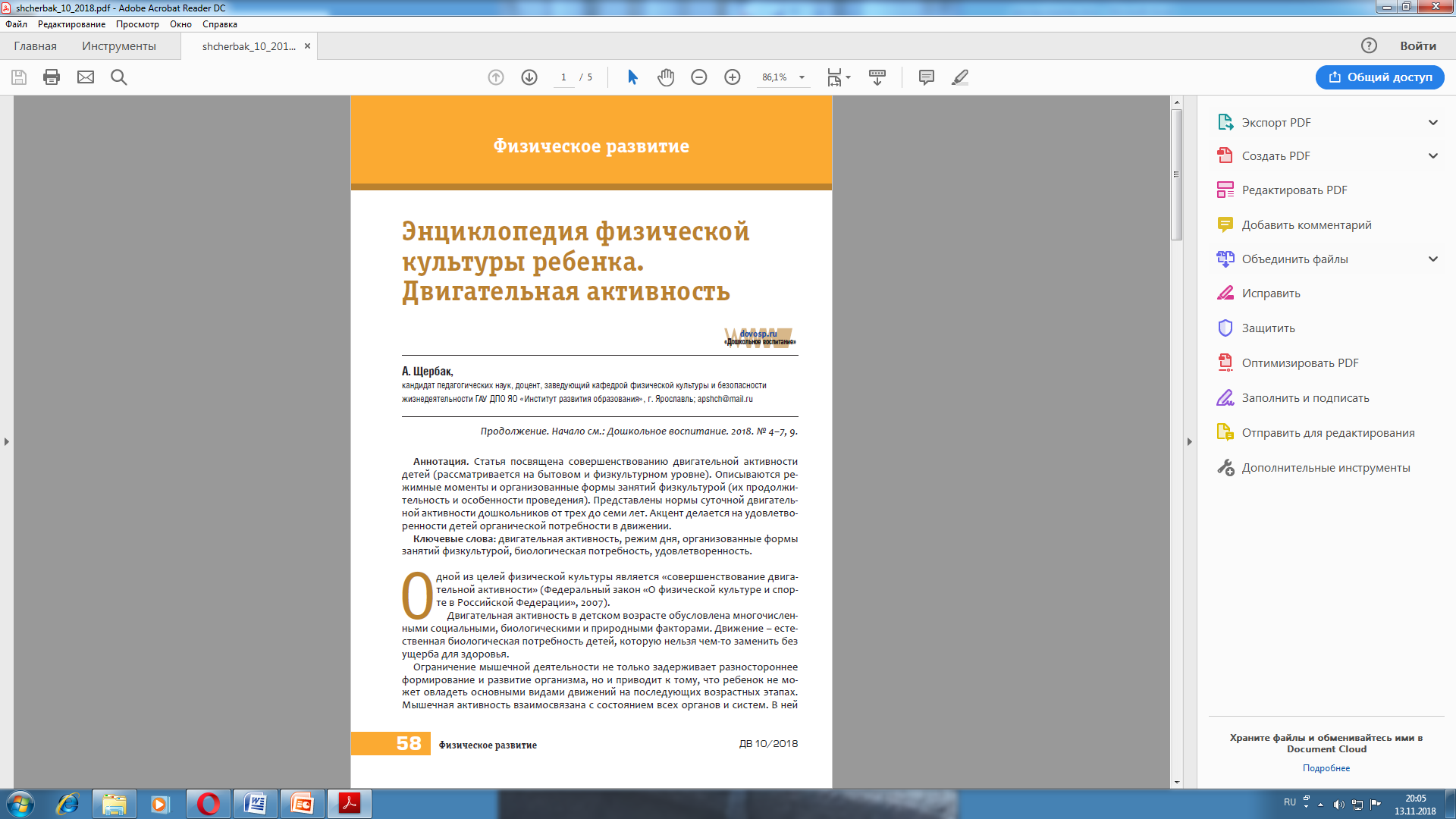 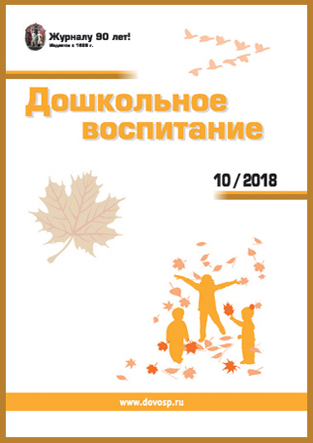 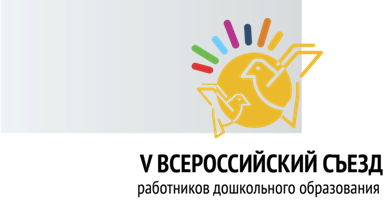 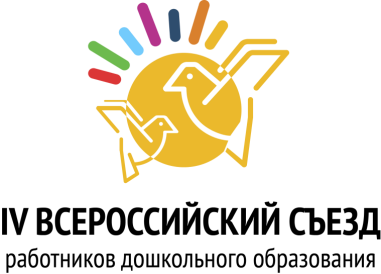 МИНИСТЕРСТВО ПРОСВЕЩЕНИЯ РОССИЙСКОЙ ФЕДЕРАЦИИ
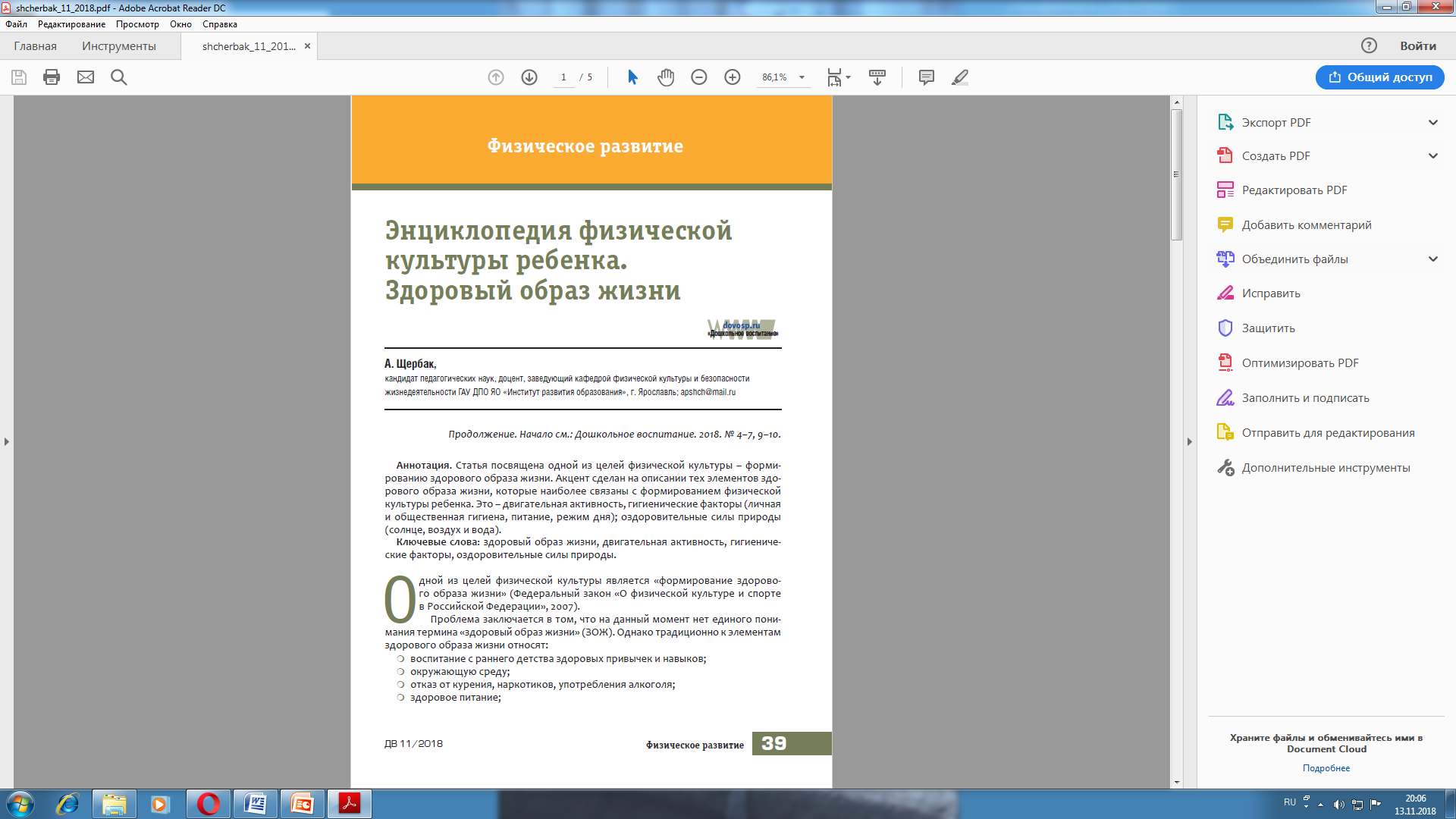 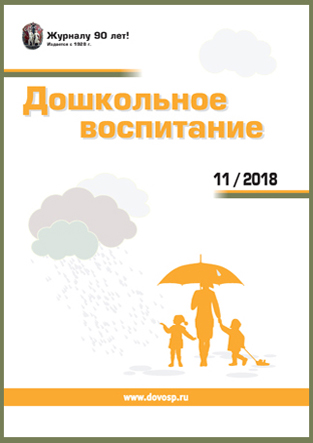